NUTTY DELIGHT
NUTTY DELIGHT
Nutty Delight is very delicious. It will be the best candy bar you  have ever tasted. It is a sweet treat for you and everyone else. It is a very sweet, crunchy, cream, and nutty. It will melt in your mouth. You will love and enjoy every single bite. It taste like  a turtle. Nutty Delight is the right candy bar for you. You should try it. It is only $1.00.
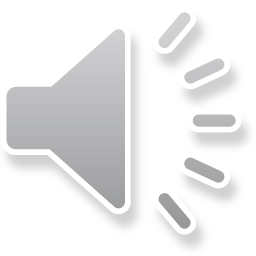 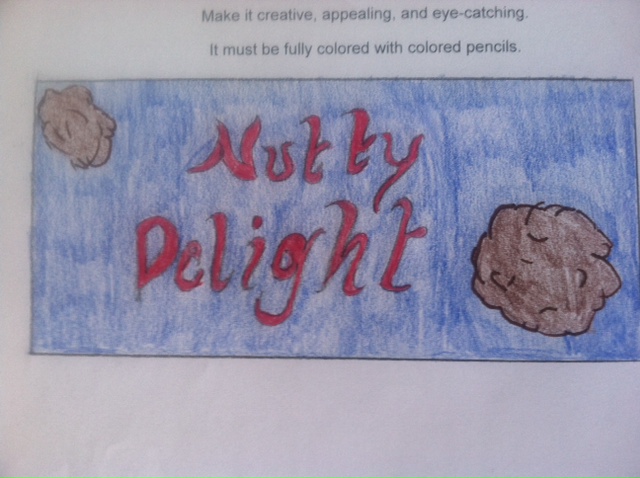 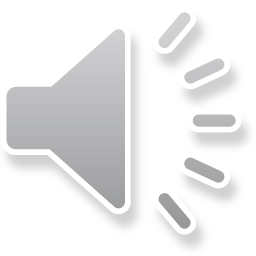 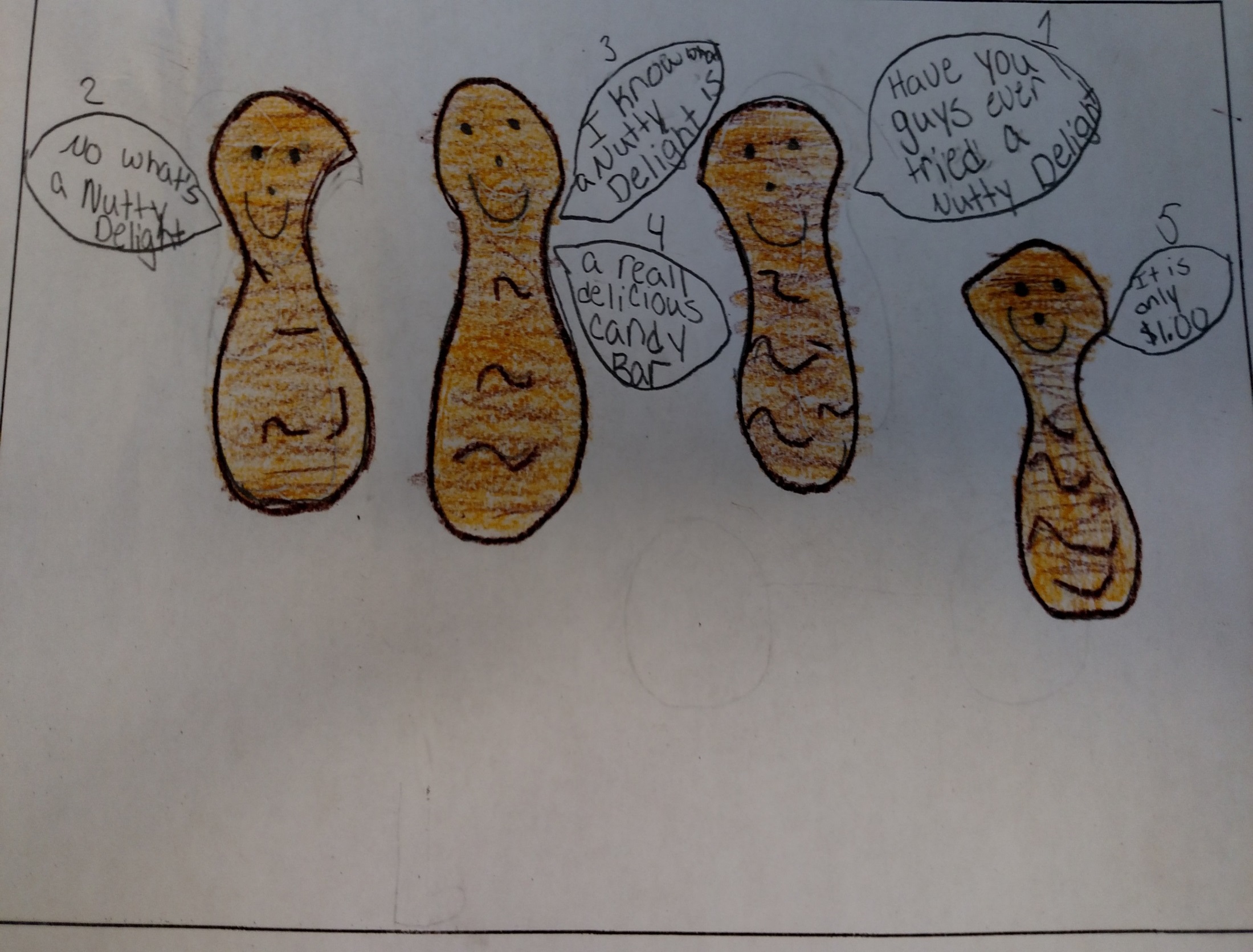 Nutty Delight is the right candy bar for you.
MILK CHOCOLATE
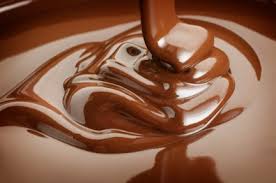 PECANS
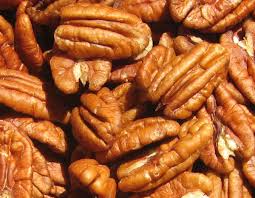 CARAMEL
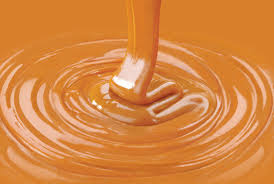